Non-invasive and pulse-resolved polarization diagnostics
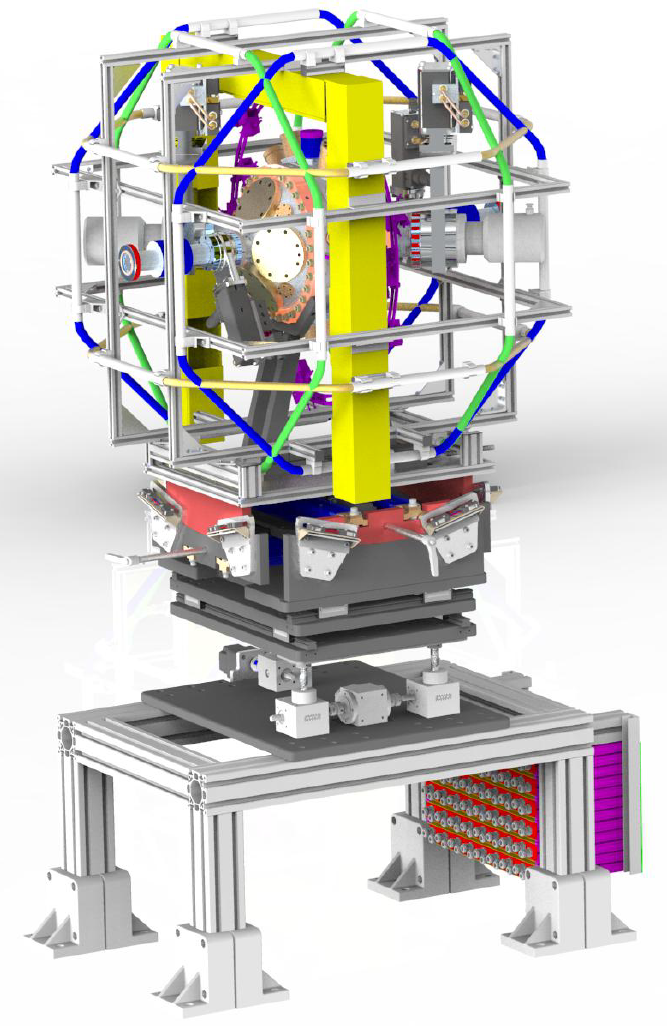 Joakim Laksman
X-ray Photon Diagnostics (XPD)
Acknowledgements
European XFEL: XPD
Jan Grünert
Marc Planas
Florian Dietrich
Jia Liu
Theophilos Maltezopoulos
Wolfgang Freund 
Torben Falk
Sonay Sayar
European XFEL: SQS
Marcus Ilchen
DESY: PETRA III: P04
Jens Viefhaus
Jens Buck
Leif Glaser
Frank Scholz
Gregor Hartmann
European XFEL science support groups : VAC, CAS, AE, ITDM, EET
DESY : Transport, Survey&Alignment
Laksman et al., J. Synchrotron Rad., Accepted Manuscript, (2019)
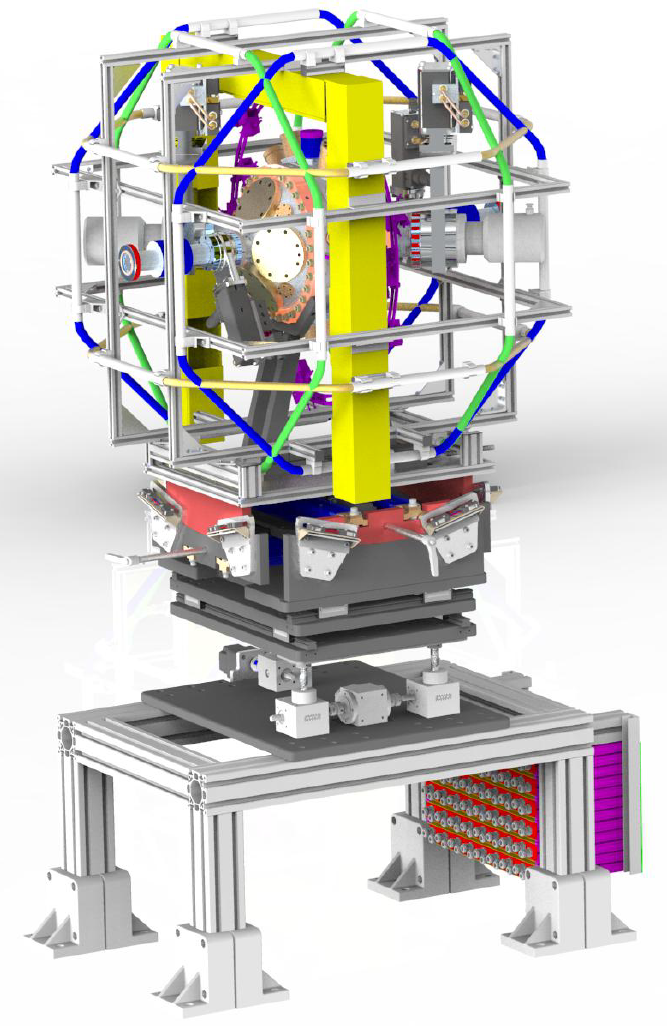 Photo-Electron Spectrometer Overview
16 eTOF spectrometers perpendicular toX-ray beam.
TOF spectra  Photon energy
Angular distribution  Polarization
Gas targets
N2
Ne
Kr
Xe
X-ray pulse ionizes gas in extraction region.
Photo electrons hit the 16 MCP based detectors which gives time-of-flight spectra on digitizers
Helmholtz-coil & Magnetometer
Movement of entire system with six degrees of freedom.
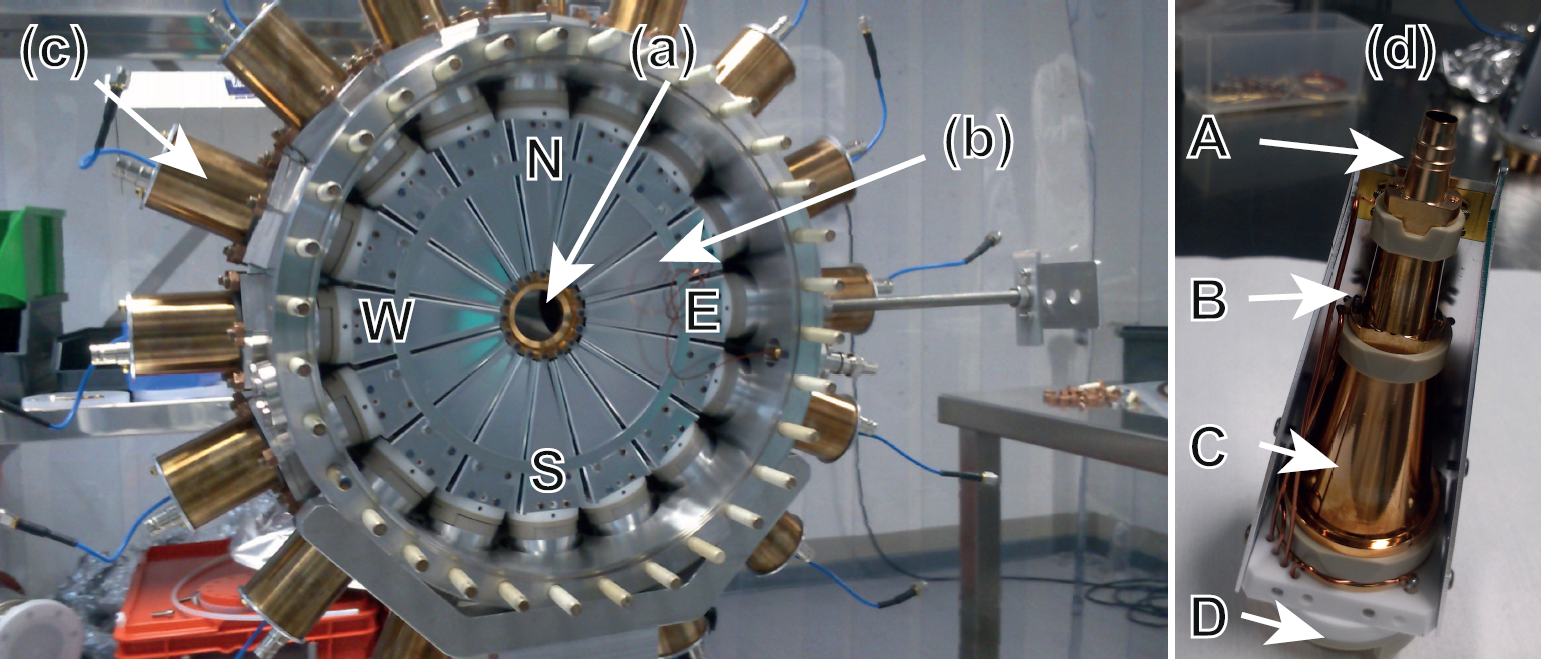 Measurements at SASE3
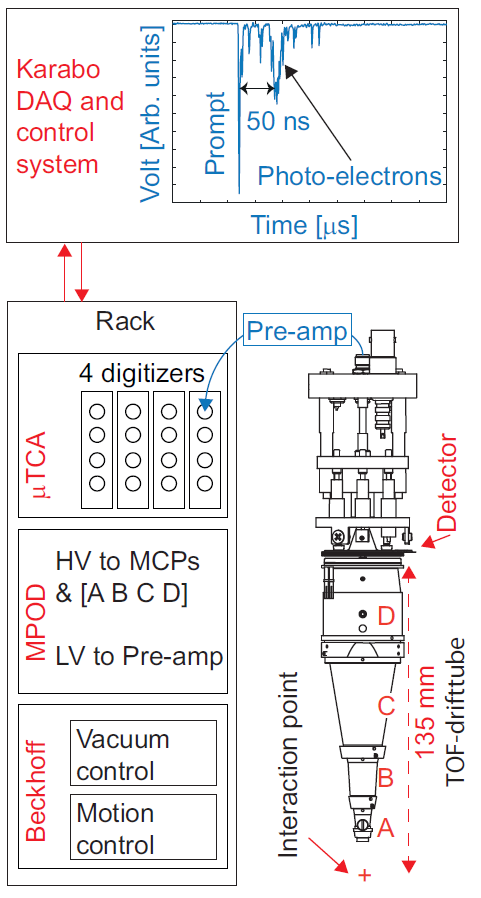 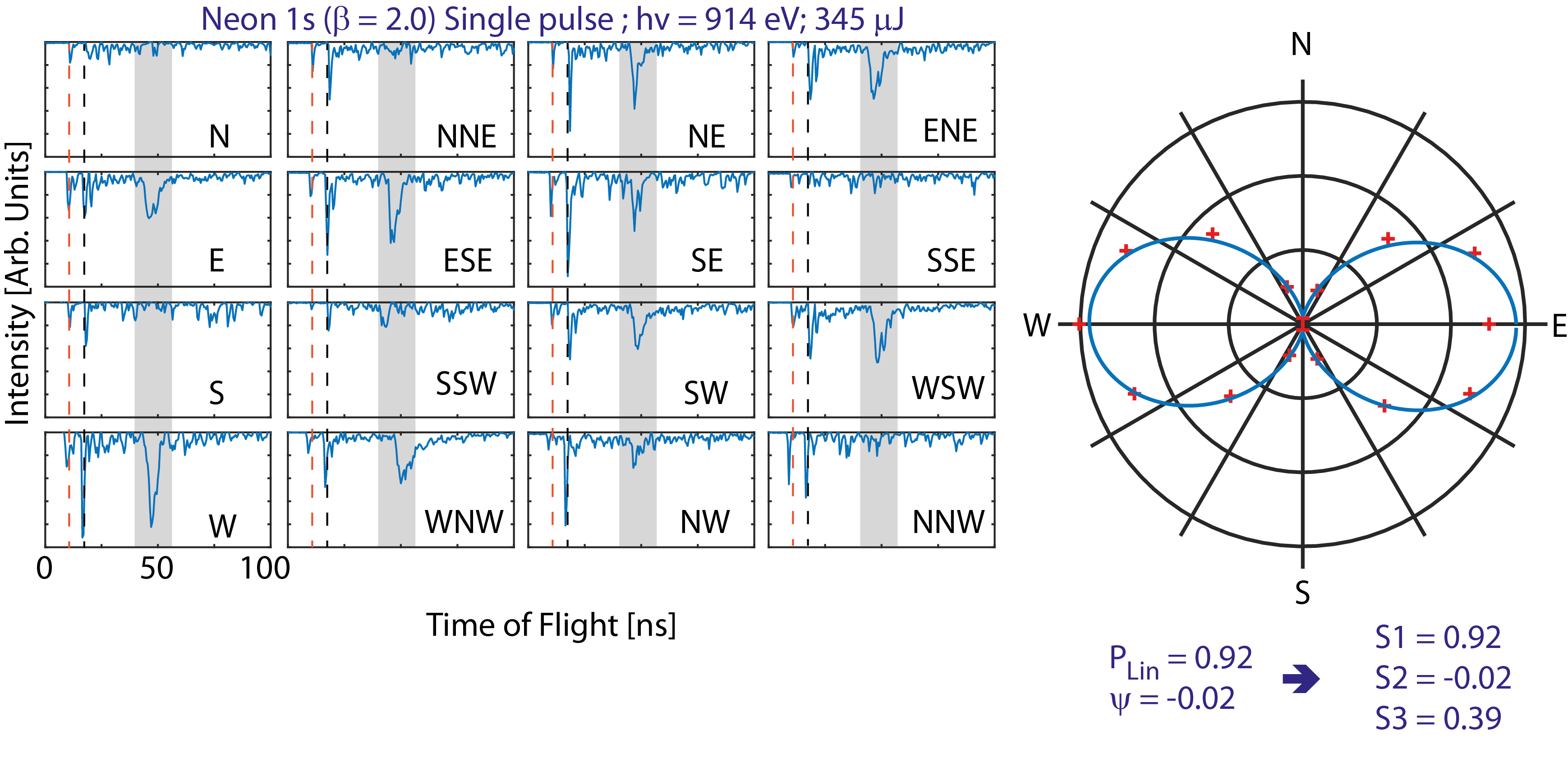 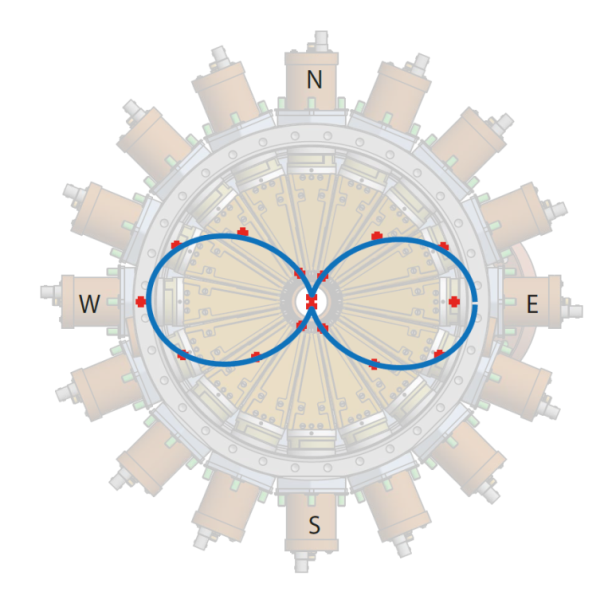 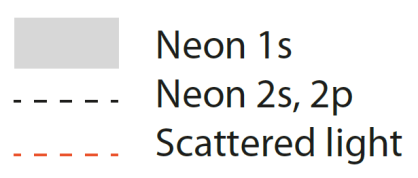 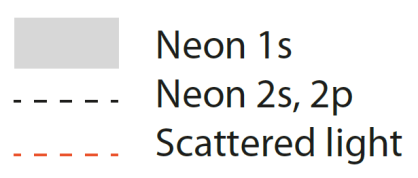 Spectra provides two types of information
TOF  Kinetic energy  Photon energy
Angular distribution  Polarization
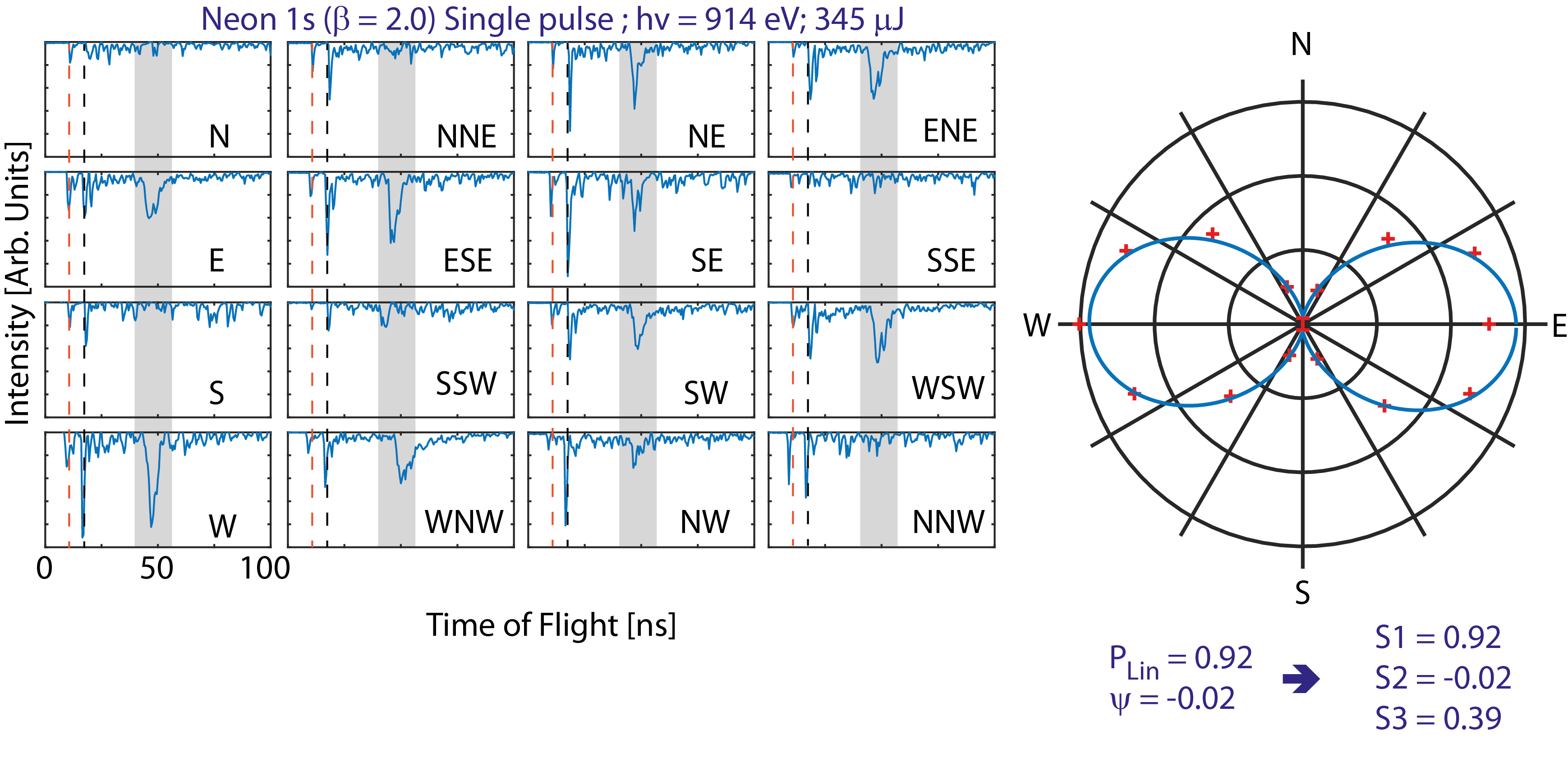 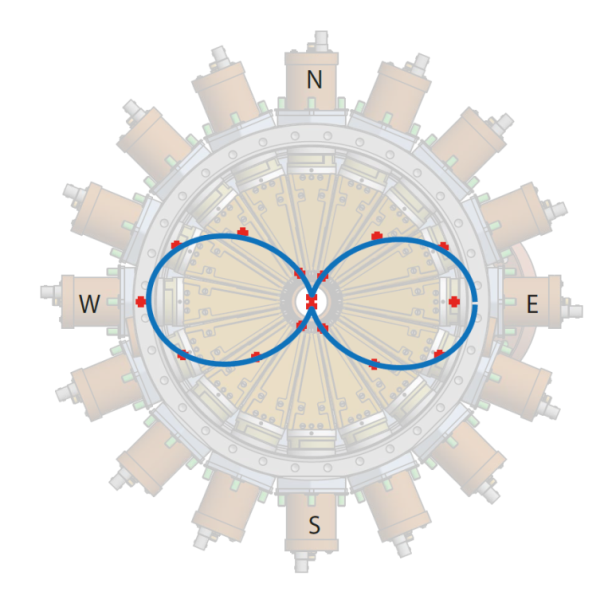 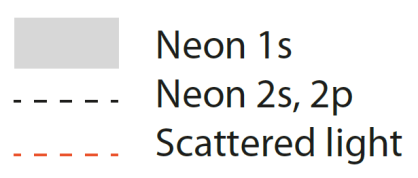 Polarization
PLin = 0.96 ± 0.03
y = 0.02 ± 0.03 [rad]
Fitting procedure provides us with polarization.
Future afterburner will produce circular polarization
Polarization important for many experiments at end-station
For every pulse we collect 16 TOF spectrums in all directions.
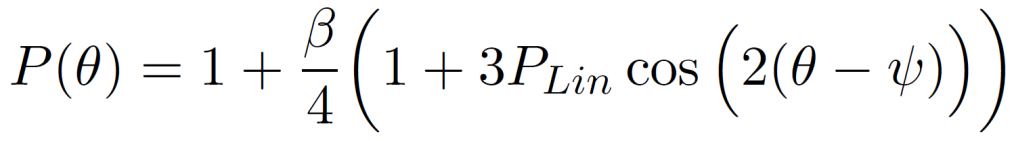 Spectra provides two types of information
TOF  Kinetic energy  Photon energy
Angular distribution  Polarization
Polarization
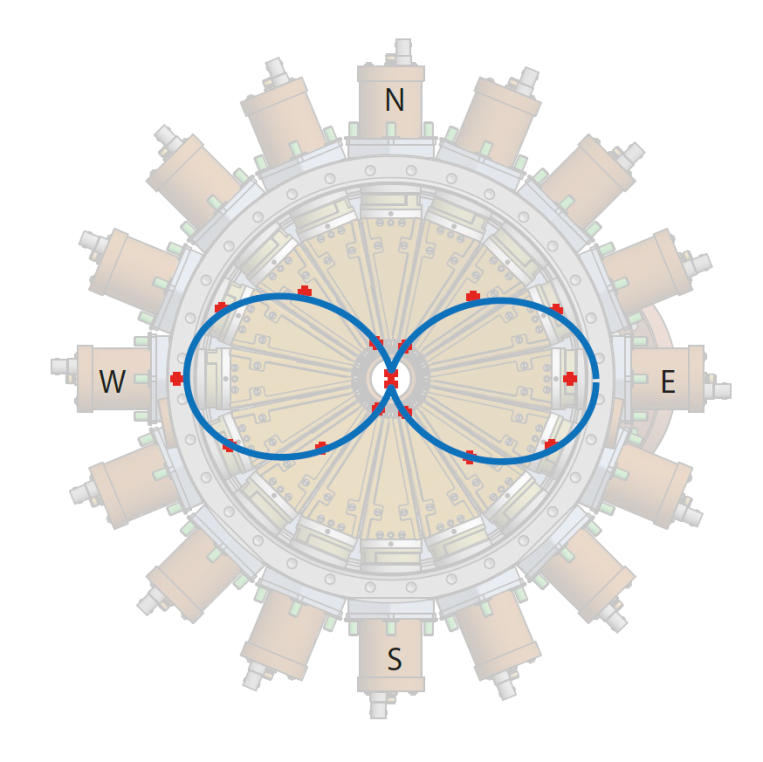 Compare to multilayer based polarimeter
Advantages
Pulse resolved
Non-invasive
Dis-advantages
Only linear information
Cannot distinguish between un-polarized or right / left polarization
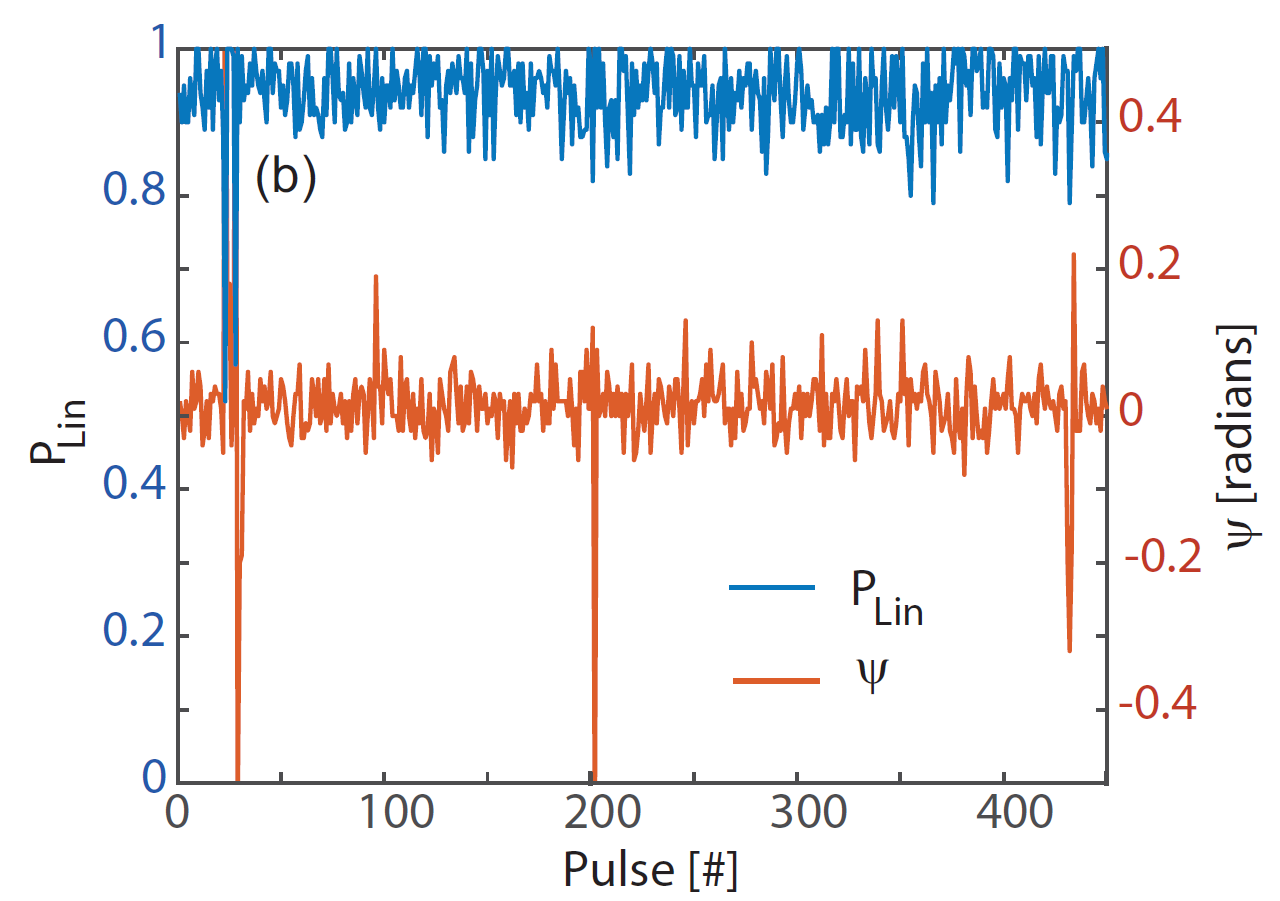 Unreliable pulse triggers Veto-signal
Instrument does not store data for that pulse
Saves storage space on server
N2 KVV Auger line for normalizing detector efficiency.
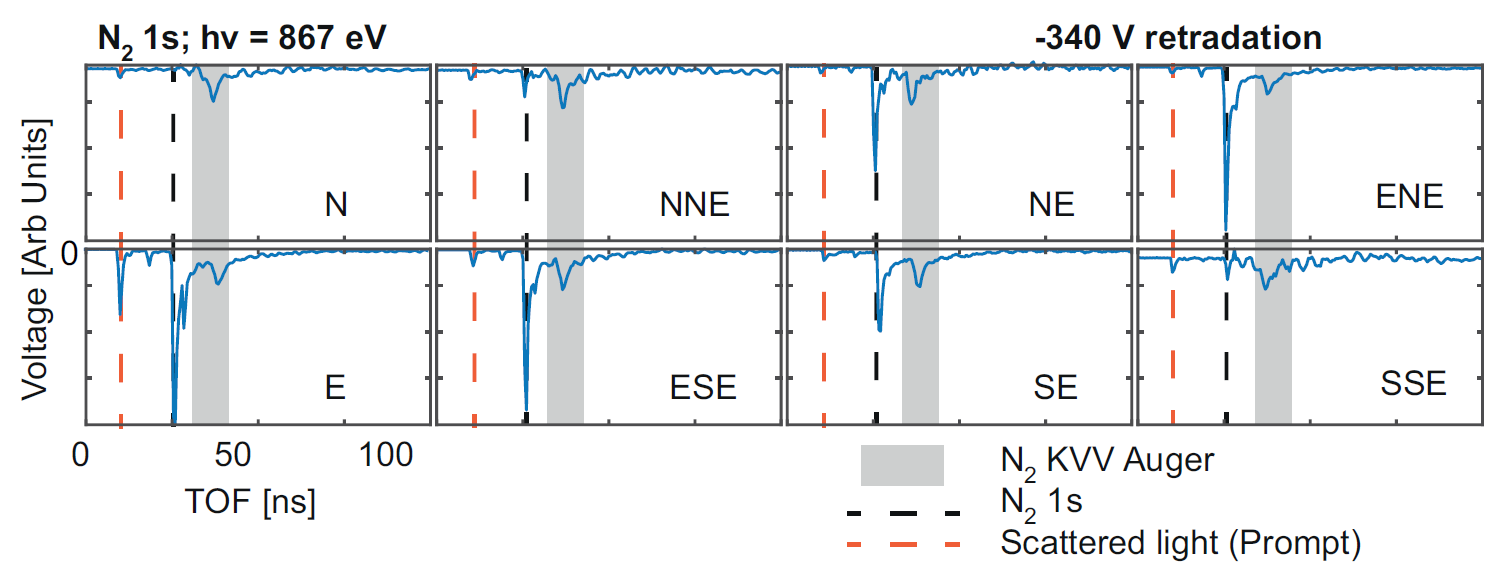 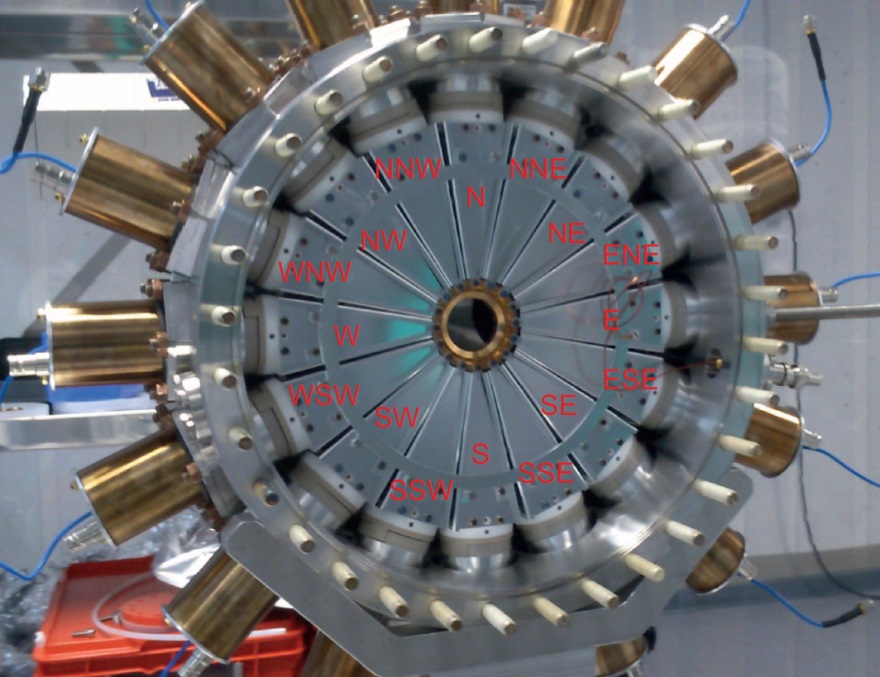 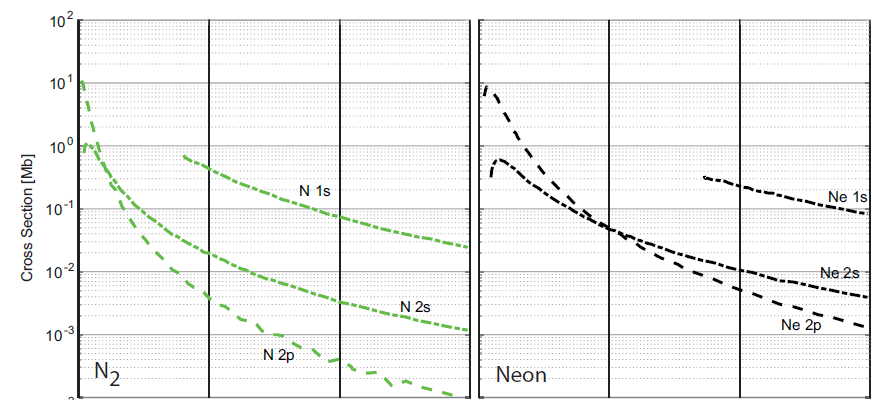 Select suitable
target gas:
Cross Section
Neon
Orbital             BE [eV]
Criteria
High cross section(but still avoid spacecharge)
Anisotroy parameter b far from 0
Kinetic energy as low as possible
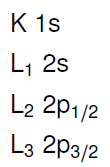 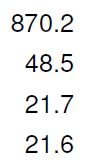 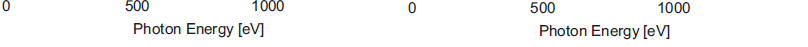 J. J. YEH and I. LINDAU, AT. DATA  NUCL. DATA  32  (1985)
Status:
In principle operational:
All hardware is installed in tunnel.
Software enables us to acquire and analyse data.
Spectrometer has been calibrated: TOF can be converted to Photon-energy.Angular distribution can be converted to Polarization.
Ongoing work and outlook:

Only collect raw data trace which is storage consuming and requires post-analysis.
PES data source cannot be included in experimental end-stations.
In collaboration with CAS and AE we are developing MDL-Device to convert huge data trace torelevant parameters in real time:
Spectral distribution
Polarization
Purpose of data:
Data must be stored in .h5 files together with user experiments.
Continuously available to operators for tuning undulator gap and variable polarization.
Status:
In principle operational:
All hardware is installed in tunnel.
Software enables us to acquire and analyse data.
Spectrometer has been calibrated: TOF can be converted to Photon-energy.Angular distribution can be converted to Polarization.
Ongoing work and outlook:

Only collect raw data trace which is storage consuming and requires post-analysis.
PES data source cannot be included in experimental end-stations.
In collaboration with CAS and AE we are developing MDL-Device to convert huge data trace torelevant parameters in real time:
Spectral distribution
Polarization
Purpose of data:
Data must be stored in .h5 files together with user experiments.
Continuously available to operators for tuning undulator gap and variable polarization.
Thank you very much for your attention!
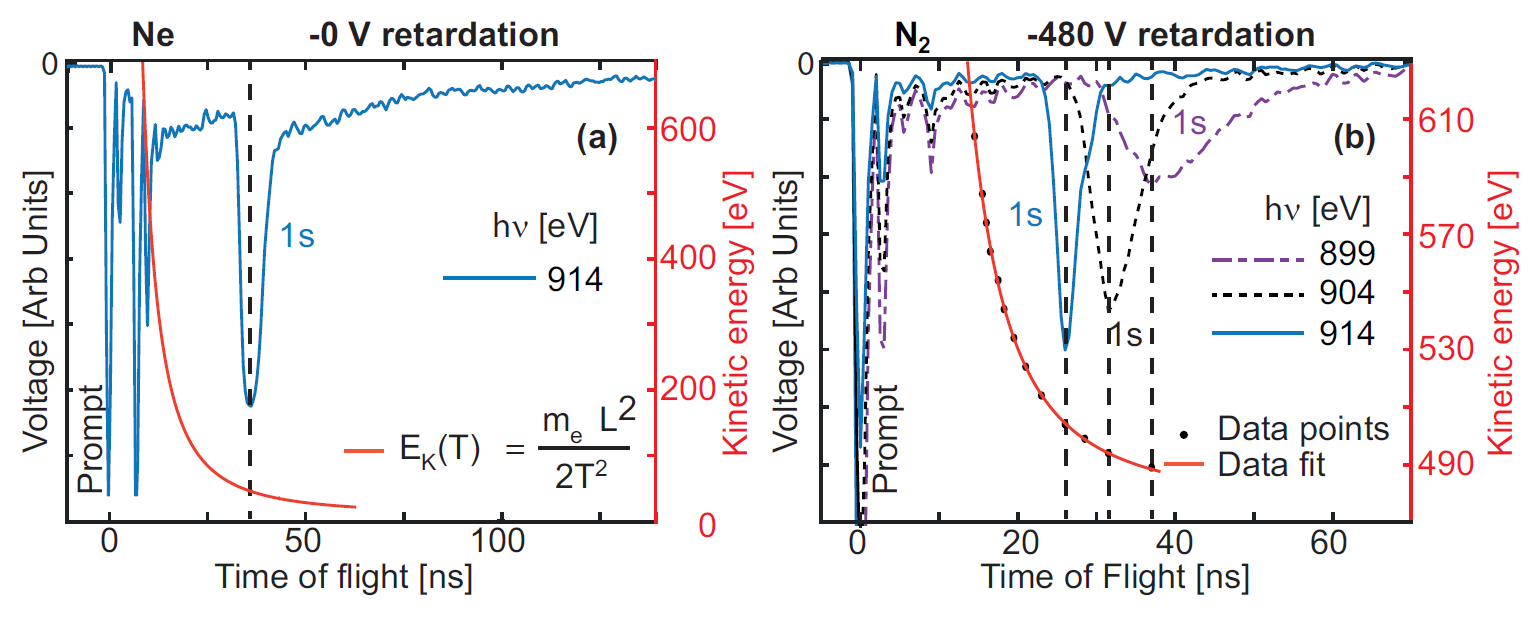